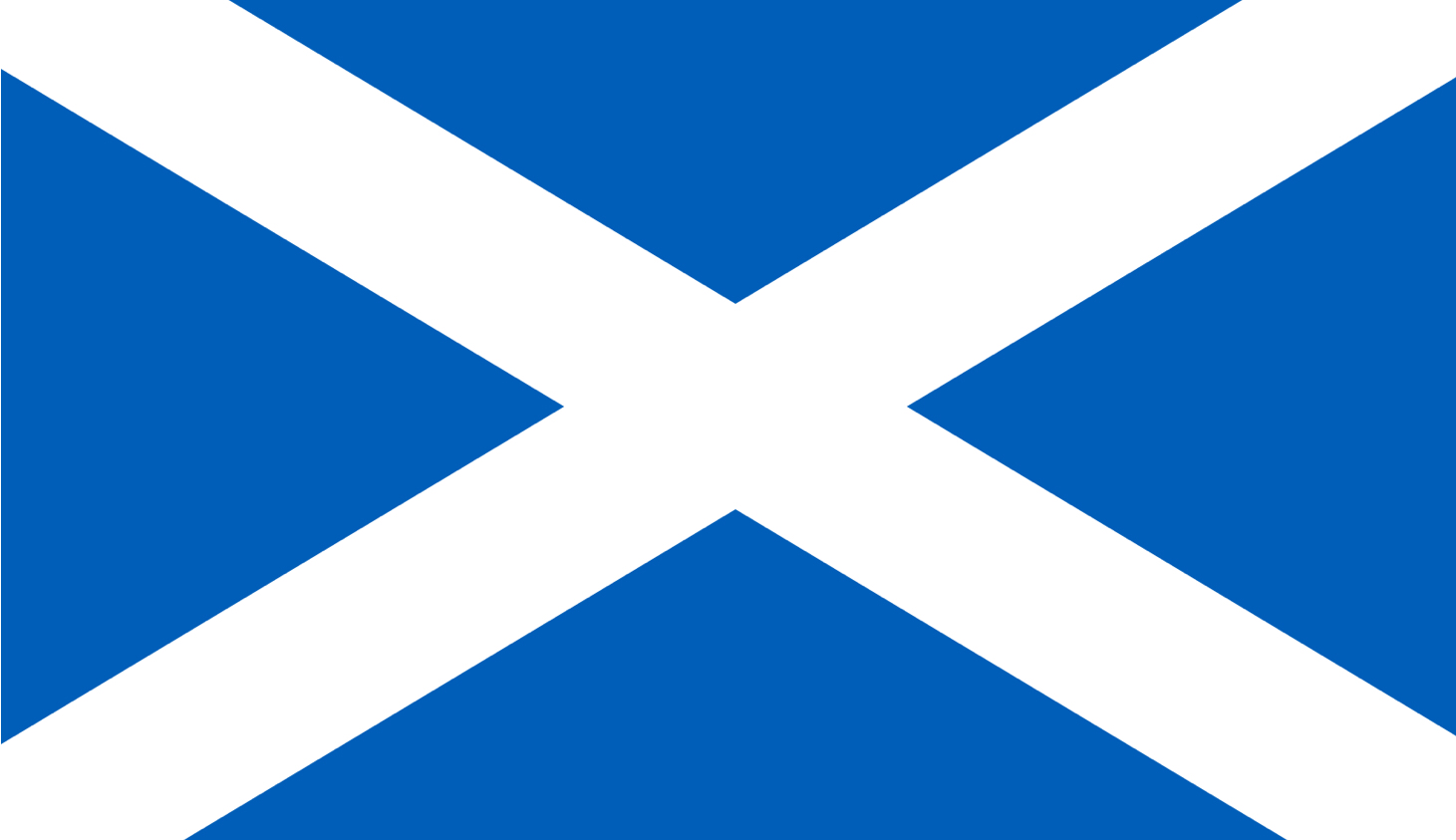 Hello! My name is Holly Gallagher and I’m running as a candidate for my constituency- Glasgow anniesland in the Scottish youth parliament elections this November.                    .
Hello! My name is Holly Gallagher and I’m running as a candidate for my constituency- Glasgow Anniesland in the Scottish youth parliament elections this November. In this presentation I hope to inform you of my hopes for how I can help to benefit the country while working in the youth parliament and convince you of why you should vote for me this year.
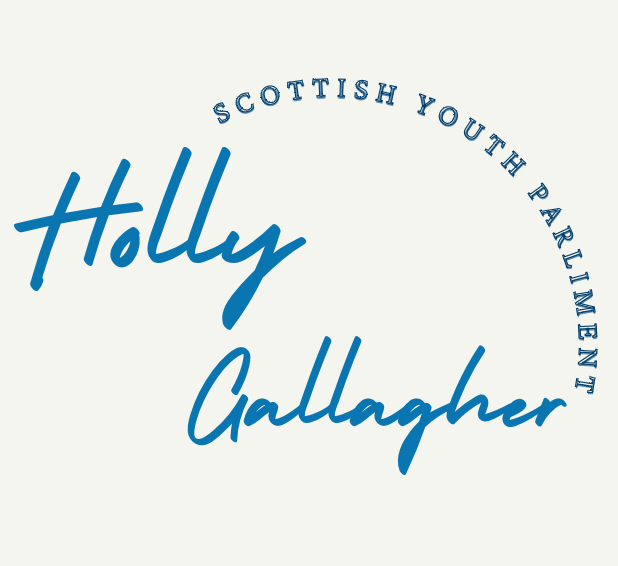 So, why should you vote for me?
First of all, I am someone who is always keen and willing to learn while also being strong willed, determined and true to my beliefs. I feel this balance of personality traits makes me an ideal candidate for the Scottish youth parliament.
Secondly, I truly care about my policies as well as the welfare of people in Scotland meaning that I will do all I can do improve the lives of Scots for the better, alongside my peers.
When working in the youth parliament I won’t pretend to know the answers to every question but I will give my all to find out the answers and use this to benefit the group.
My manifesto
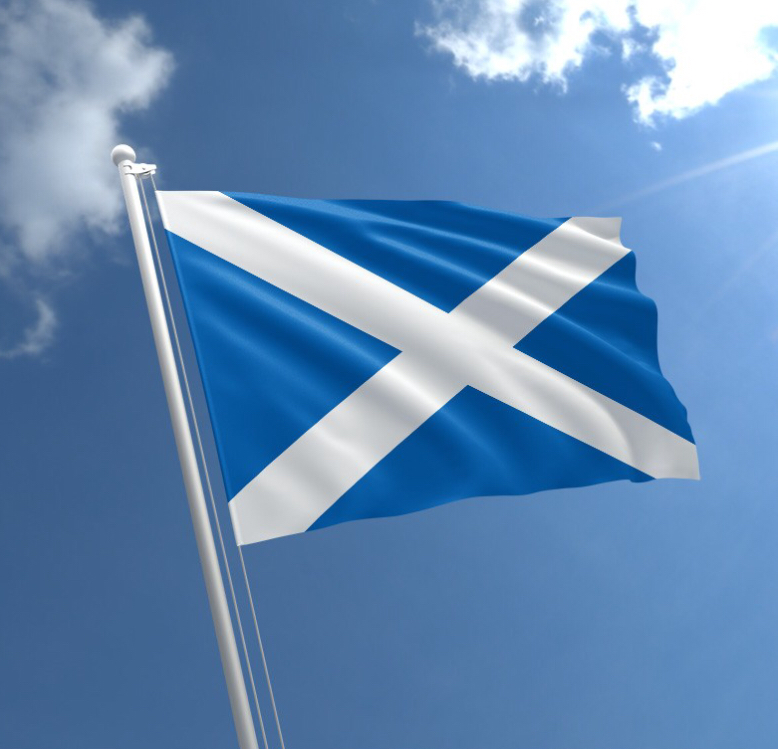 I believe not enough is being done in Scotland to look after children and young adults’ mental health. Why should we sit through classes hearing about things which are completely irrelevant to our lives and yet an issue that affects 1 in 4 Scots is never mentioned? This is mental health.  One simple lesson could save lives. I would propose that every year children should be given a presentation in their PSSE class , PE class or assemblies outlining different mental health issues, how to help friends or family who have them and how to spot early signs. This would help to break down the stigma around mental health and will mean  people to know how to deal with and support people they know suffering from mental illness.
Furthermore, its been found that due to the coronavirus pandemic there has been a surge in mental health issues among young people, so now is the time to act!
Another prominent issue I find with our education system is children are not being taught enough about issues which will affect them in later lives. Things such as how to get a good student loan, how to deal with toxic relationships and politics are never taught in schools, this leaves many unsure of how to deal with these things when leaving school and  means that when they become old enough to vote they may  to make uninformed decisions and we know this can be damaging to our democracy.
Thank you and I hope I will get your vote!